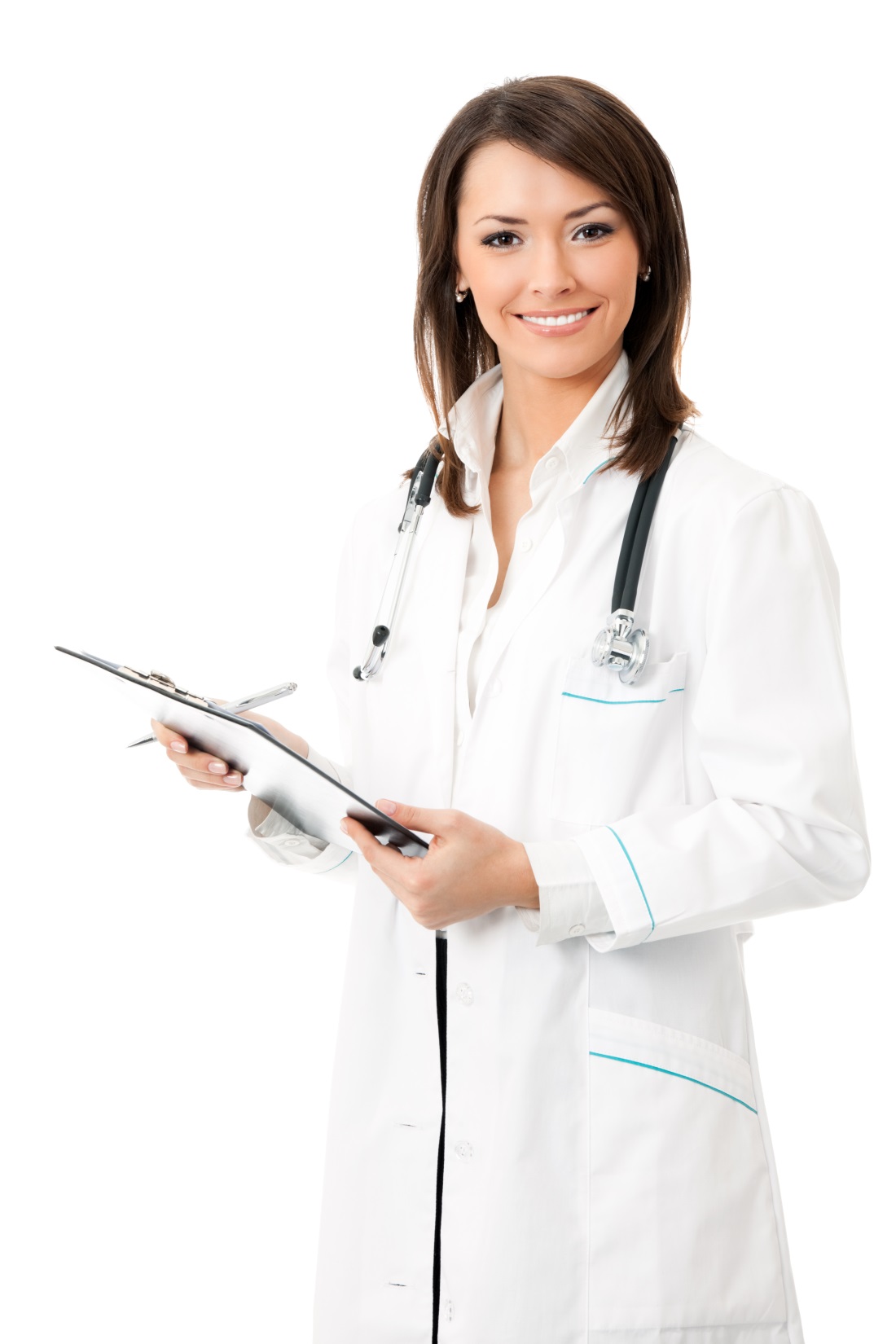 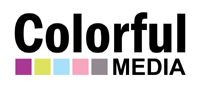 English Matters 1/2016
At the doctor’s
Choose the correct answer.
What can you see in the picture?
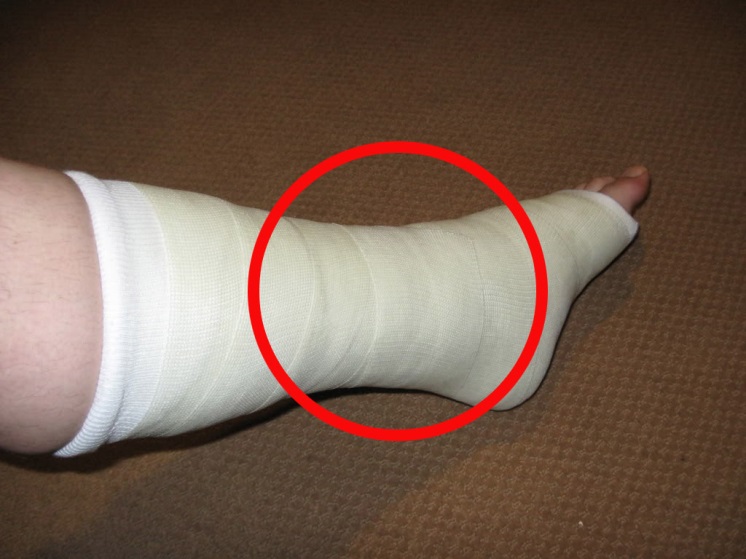 a) I twisted my ankle.b) I’ve got a bruise.c) I’m pregnant.
What can you see in the picture?
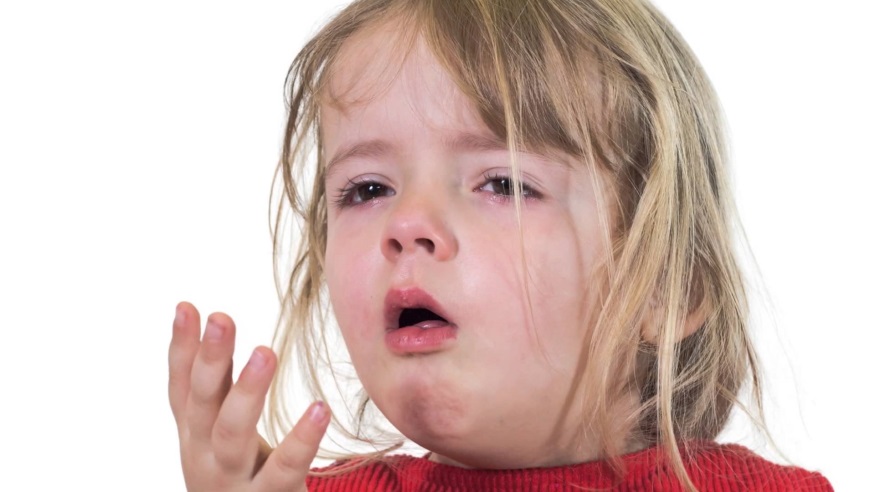 a) painful tonsilsb) mumpsc) indigestion
What can you see in the picture?
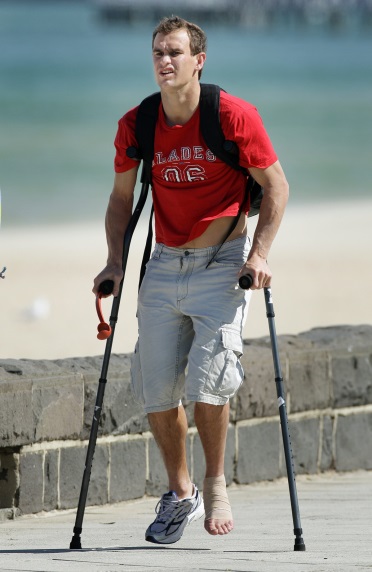 a) That will need some stitches.b) You will have to use crutches.c) You have the symptoms of 	chickenpox.
What can you see in the picture?
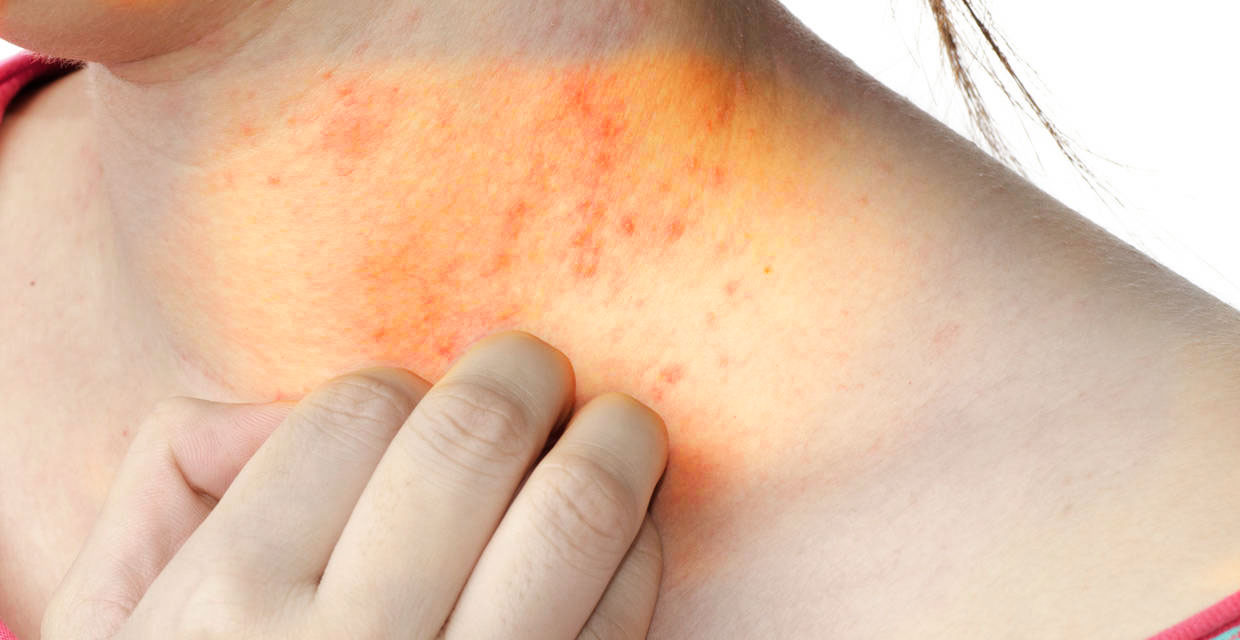 a) I have a rash.b) My arm is swollen.c) I have a cough.
Fill in the gaps with the appropriate words.
What’s the 	
   _ _ _ _ _ _?
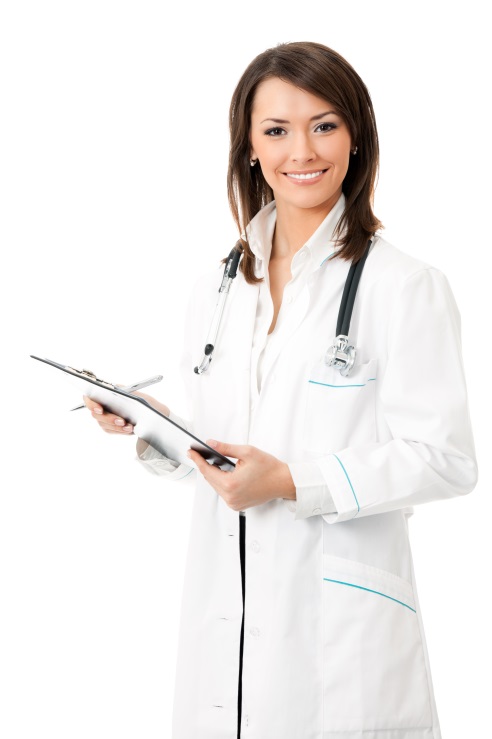 Take one _ _ _ _, once a 	day 	with food.
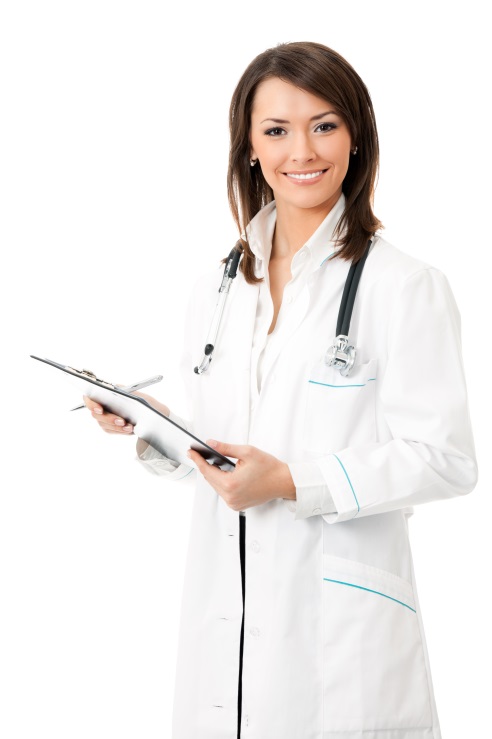 We’ll need to 
	put it in 
	_ _ _ _ _ _ _.
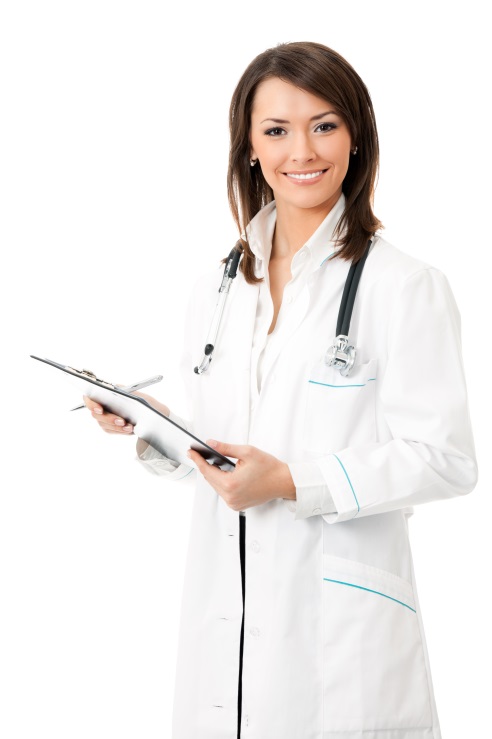 You need to 
	get an 
	i _ _ _ _ _ _ _ _.
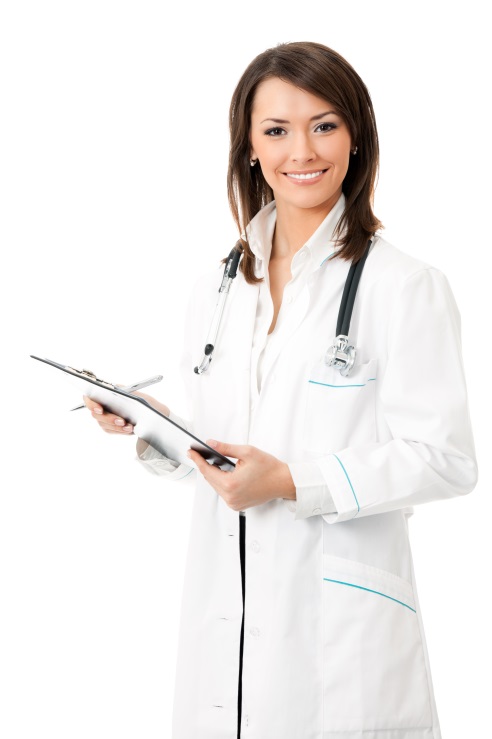 I will need to 
	give you a 
	p _ _ _ _ _ _ _ _ _ _ _.
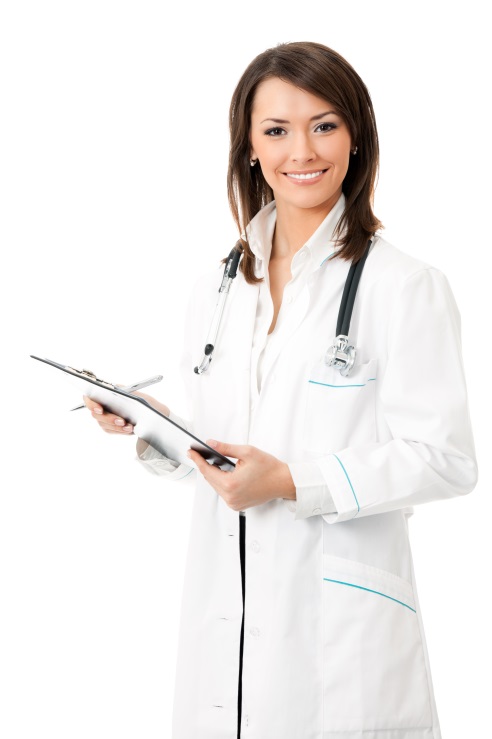 Where does it 	_ _ _ _?
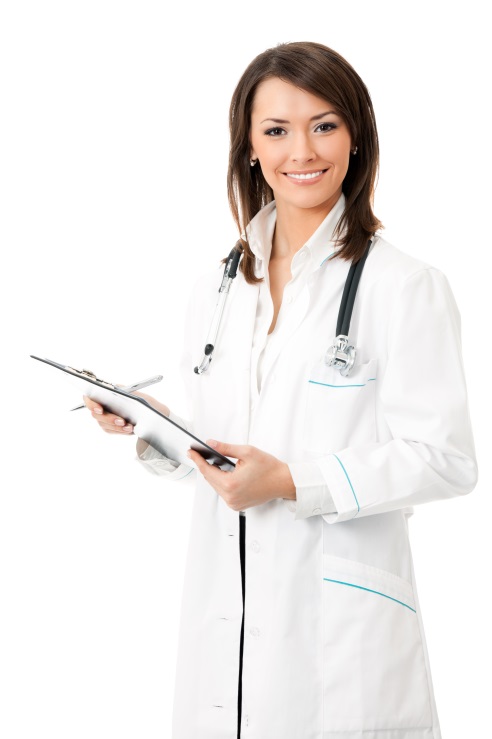 Pronunciation
What’s the word?

/ˌhaɪpəʊˈkɒndriæ/
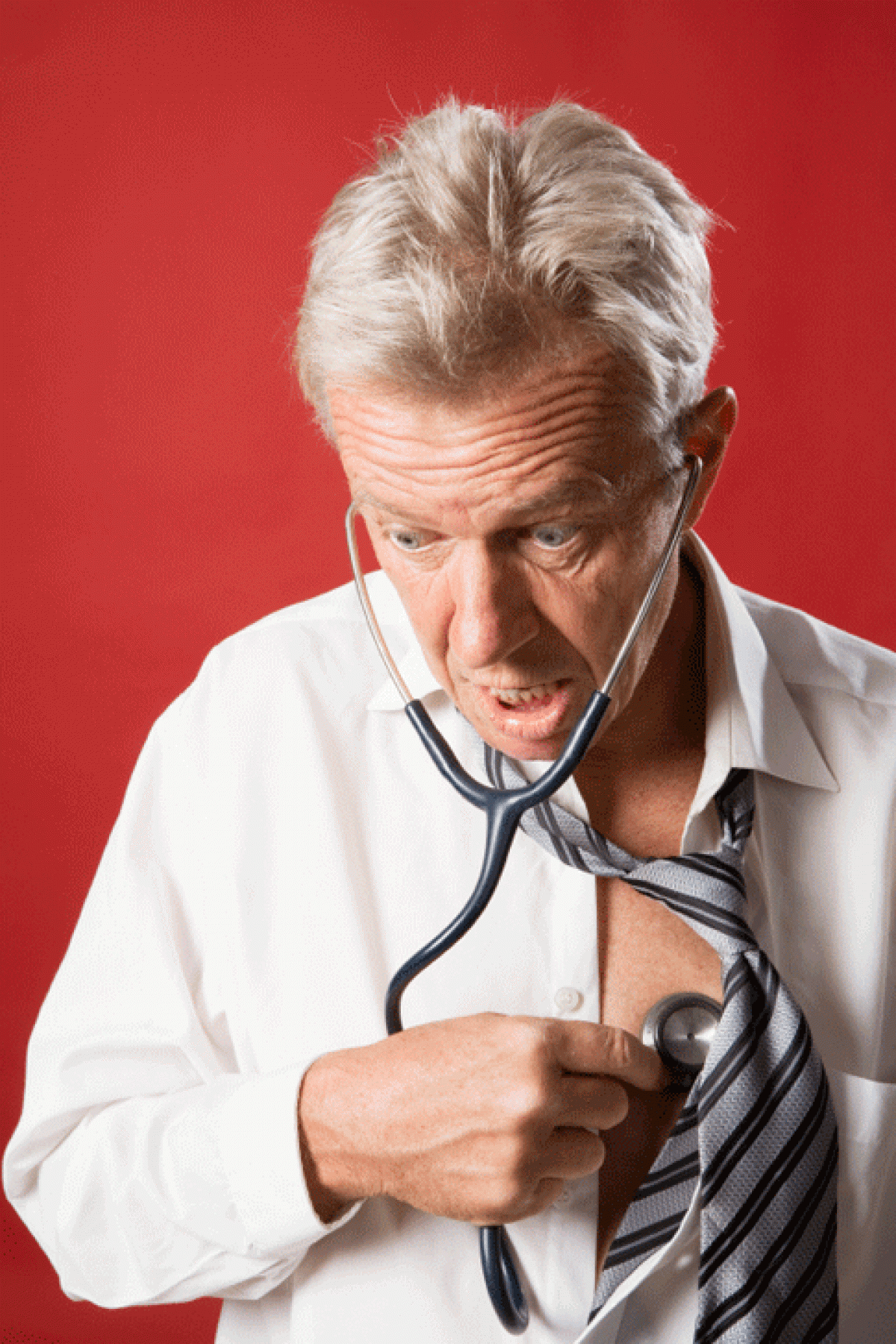 What’s the word?


/njuːˈməʊniə/
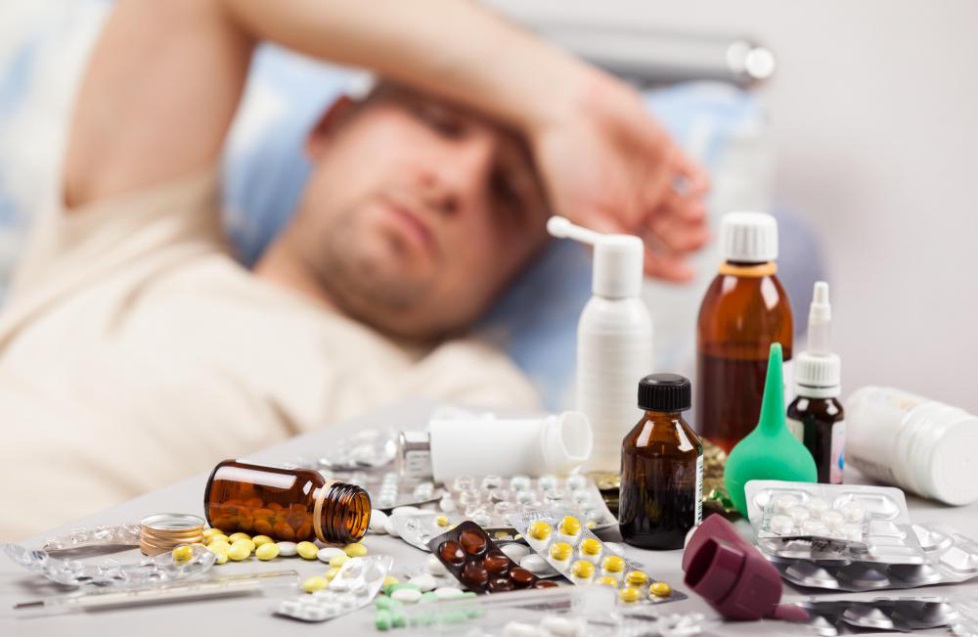 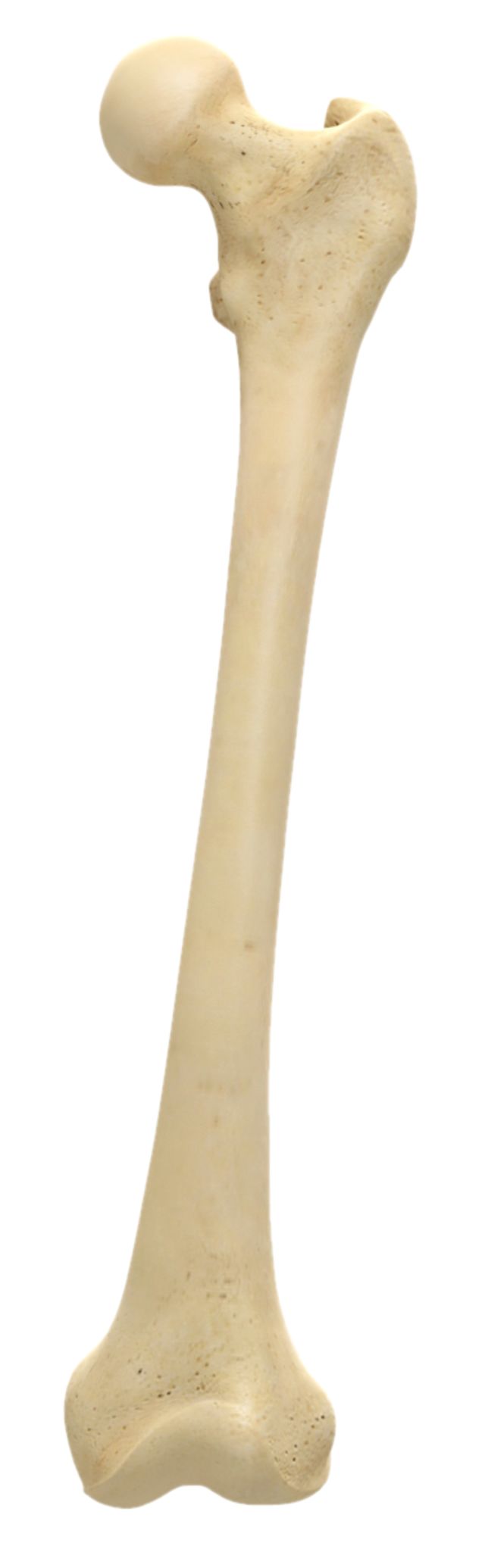 What’s the word?

/ˈfiːmə(r)/
What’s the word?

/ˈnɔːziə/
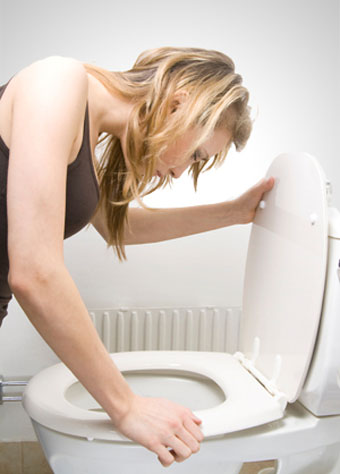 Revision

Definitions
What do you remember?

Define the following words:
bruise
indigestion
nausea
prescription
crutches
Thank you!